Class of 2022
All Saint's Church in Wales Primary
Leavers Eucharist
Priest
Dear Lord, We thank you for all the great things we have done at this school. We have learnt so much; we have had fun; we have grown up. 
Look after us as we prepare for a future in a new school. Help us stay true to the faith and values that have been so important in this school. Help us aspire to be the us you so wonderfully created us to be.
Amen
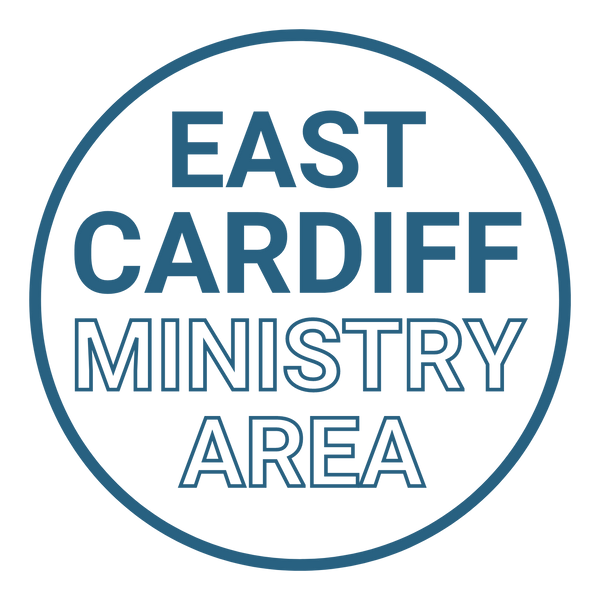 Priest
We take a moment to think about all that has happened this school year.In a moment of quiet let us think about all that was good but also if there was something that we should have done or should not have done, we take a moment to think about how not to do those things again.
(Silence)
+May you know that God in all God’s love for you hears your prayers and knows that you are sorry for things that should not have happened but also celebrates all the wonderful things you have done. Amen
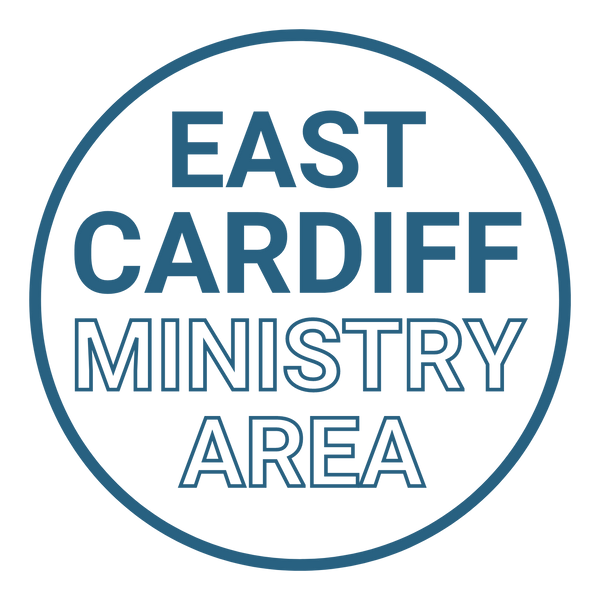 Listen to the Gospel according to Saint Matthew
Praise to you O Lord

 Jesus said, "Here’s another way to put it: You’re here to be light, bringing out the God-colors in the world. God is not a secret to be kept. We’re going public with this, as public as a city on a hill. If I make you light-bearers, you don’t think I’m going to hide you under a bucket, do you? I’m putting you on a light stand. Now that I’ve put you there on a hilltop, on a light stand—shine! Keep open house; be generous with your lives. By opening up to others, you’ll prompt people to open up with God, this generous Father in heaven."

The Gospel of the Lord...
Thanks be to God
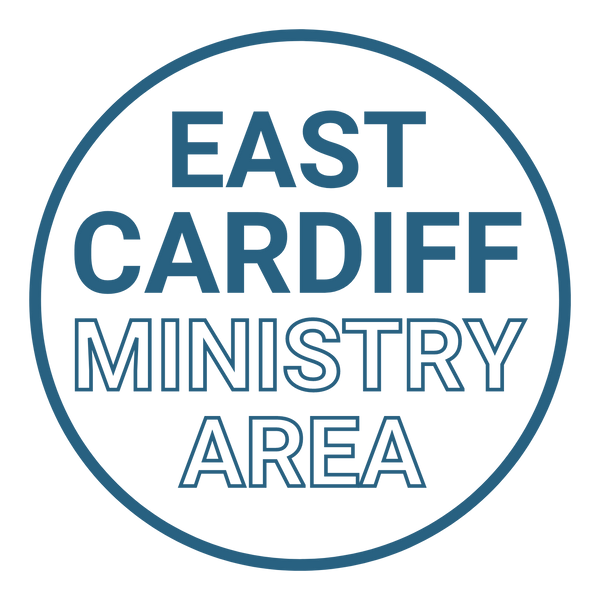 Pupil
Listen to the Gospel according to Saint Matthew
Praise to you O Lord
 Jesus said, "Here’s another way to put it: You’re here to be light, bringing out the God-colors in the world. God is not a secret to be kept. We’re going public with this, as public as a city on a hill. If I make you light-bearers, you don’t think I’m going to hide you under a bucket, do you? I’m putting you on a light stand. Now that I’ve put you there on a hilltop, on a light stand—shine! Keep open house; be generous with your lives. By opening up to others, you’ll prompt people to open up with God, this generous Father in heaven."

The Gospel of the Lord...
Thanks be to God
Talk (5 mins)
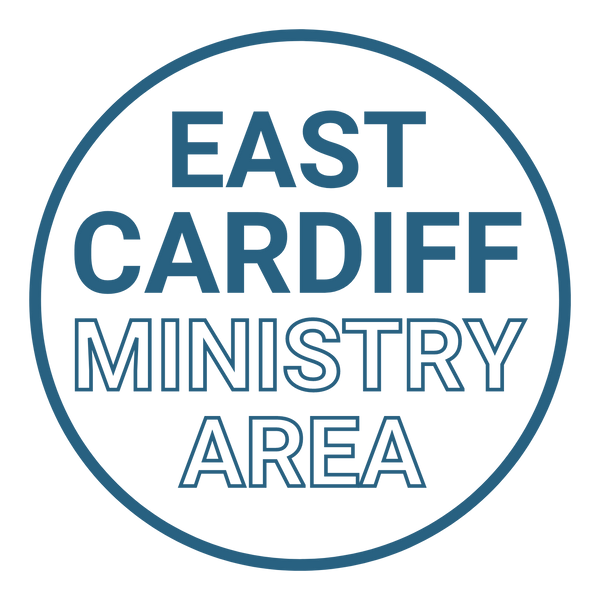 Pupils
 We give thanks for the six years we have had here at All Saint’s Primary school. We pray that we will have a good and happy time at our new schools.
 Lord in your goodness... hear our prayer

We thank God for looking after us in this school and pray that God will look after us in our new schools. We pray that we will fit into our new schools quickly and easily.
 Lord in your goodness... hear our prayer

We pray that the children who are coming into this school next year will settle in quickly and have a happy time.
 Lord in your goodness... hear our prayer

 We pray for all the children who haven't had a chance to go to school, to learn about sports, music, maths, religion etc. Thank you for schools.
 Lord in your goodness... hear our prayer
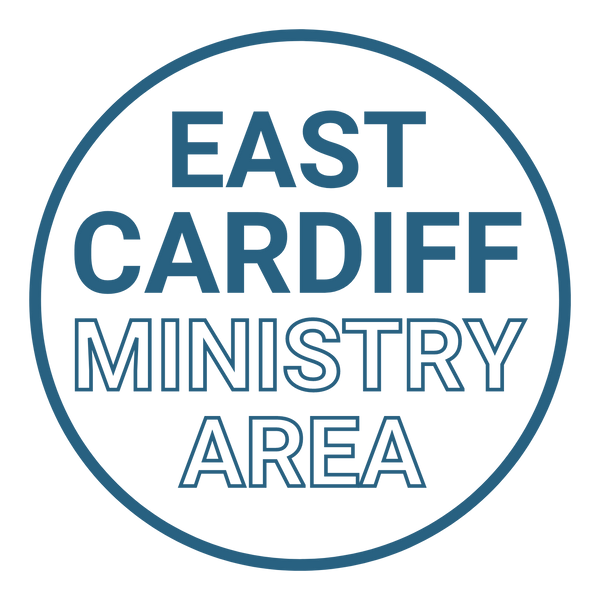 Pupils
 We pray that, during the summer holidays, we will have a safe and restful holiday. We pray that whether its sunshine or raining that we enjoy this special time with our friends and family.
 Lord in your goodness... hear our prayer

 6. We pray for (adults' names) who are also leaving our school and beginning new stages in their lives.
 Lord in your goodness...hear our prayer

 7. Mary, Jesus’ Mum, knew what it was like to say goodbye to a loved one. We ask Mary and All the Saints to help carry our prayers to heaven.
Our God in heaven please hear our prayers. Amen
Song:
 
Seek Ye First
Seek ye first the Kingdom of God 
And His righteousness 
And all these things shall be added unto you 
Allelu Alleluia 

We shall not live by bread alone 
But by every word 
That proceeds from the mouth of God 
Allelu Alleluia 

Ask and it shall be given unto you 
Seek and ye shall find 
Knock and the door shall be opened unto you 
Allelu Alleluia
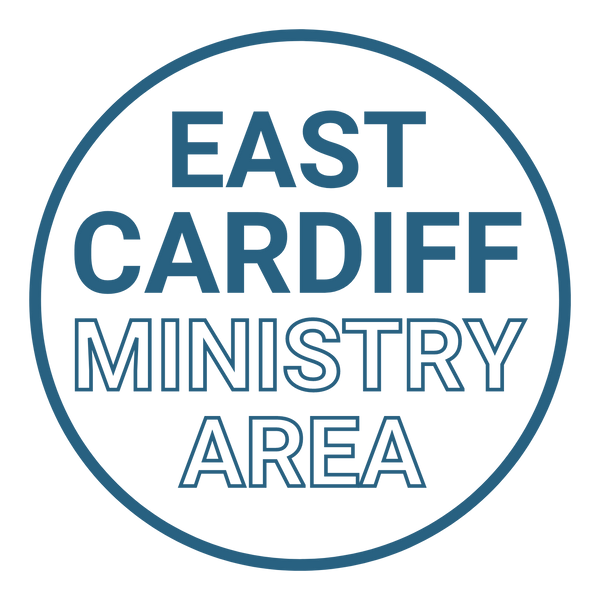 Priest:
 God our Father, with these gifts of bread and wine, accept all that we are and all that we do. But we cannot offer these gifts if there are any bad feelings in our hearts. Please fill us with your peace. We ask this through your Son, Jesus Christ, who lives for ever with you. Amen
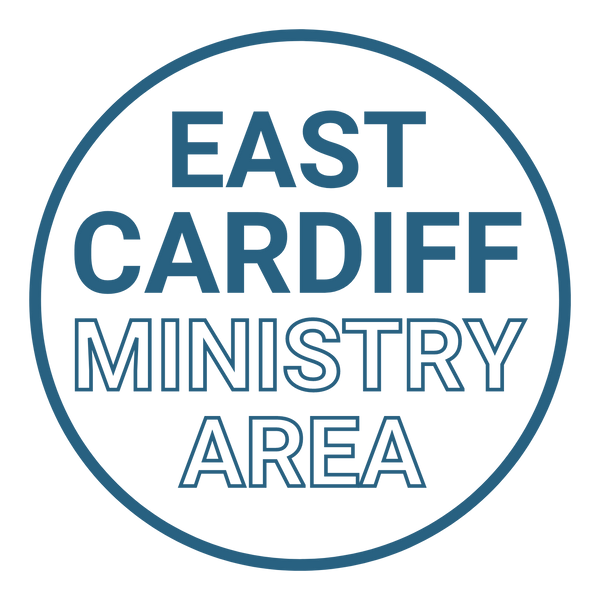 Priest

The Lord be with you.          
And also with you.                                                       

Lift up your hearts.
We lift them to the Lord.

Let us give thanks to the Lord our God.
It is right to give our thanks and praise.
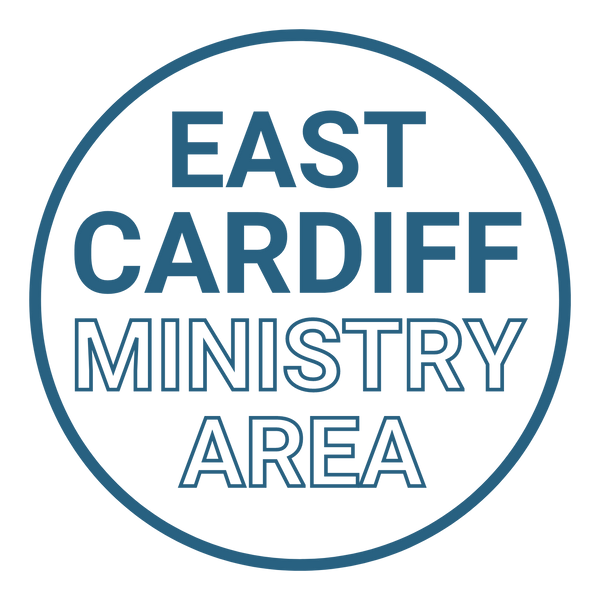 God our creator,
you have brought us here together so that we can give you thanks and praise for all the wonderful things you have done.
We thank you for all that is beautiful in the world and for the happiness you have given us.
We praise you for daylight and for your word which lights up our minds.
We praise you for the earth and for all the people who live on it, and for our life which comes from you.
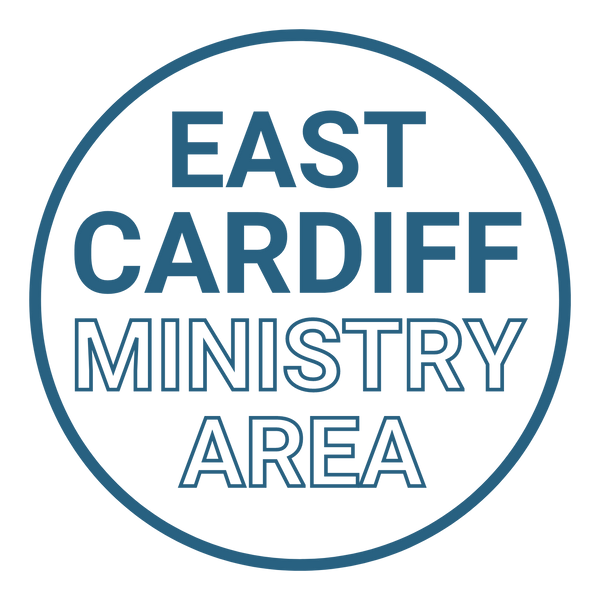 We know that you are good. You love us and do great things for us. So together with all in heaven we say:

Holy, holy, holy Lord,
God of power and might,
Heaven and earth are full of your glory.
Hosanna in the highest.

Blessed is he who comes in the name
    of the Lord.
Hosanna in the highest.
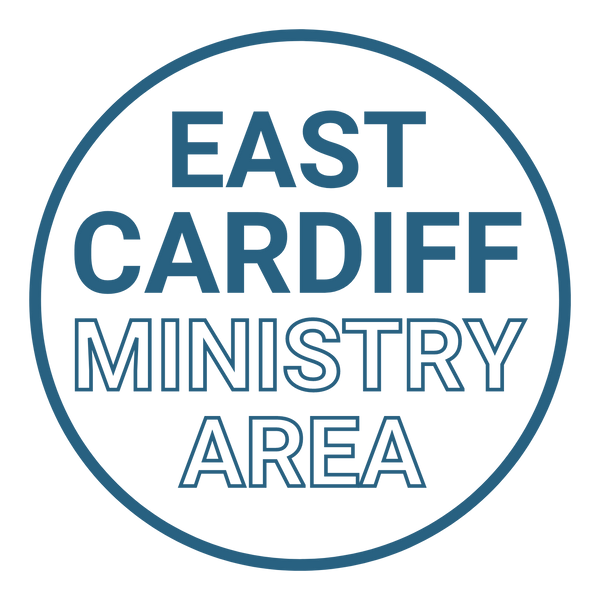 Lord, listen to the prayer we make in Jesus’ name; through the Holy Spirit’s power, gentle as a dove, may this bread and this wine be for us Jesus’ body and blood.

Lord, we remember
when Jesus had supper with his friends
    the night before he died, he took the bread;
he thanked you, broke it, gave it to his friends and said:
Take this and eat it – this is my body,
    given for you.
Do this to remember me.
After supper, Jesus took the cup of wine;
he thanked you, gave it to his friends and said:
All of you drink from this cup,
because this is my blood – the new promise of God’s love.
    Do this every time you drink it to remember me.
Together we remember that Jesus is always with us and say:

Christ has died.
Christ is risen.
Christ will come in glory.
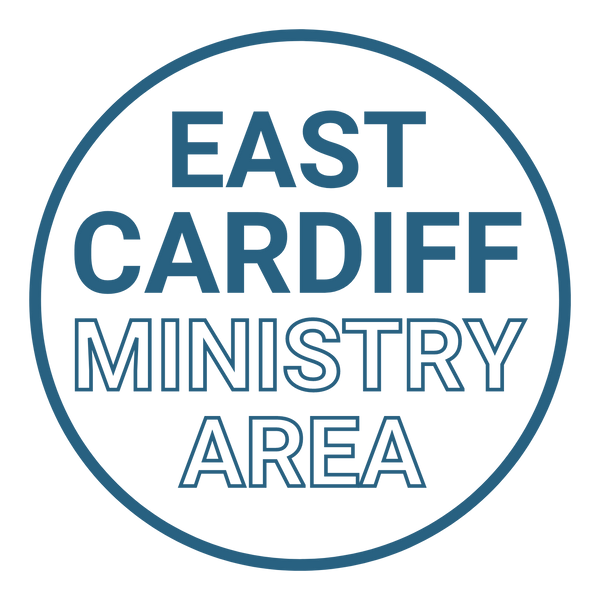 Lord, as we remember your Son, Jesus Christ,
who died on the cross and rose again,
we offer you these and all the gifts
    you freely give to us.
Send your Holy Spirit to be with us
and all who share this bread
    and drink from this cup.
Help us to trust you,
bring us closer together and welcome us,
with all your people,
into Jesus’ glorious kingdom.

All honour and glory belong to you, Creator God
through Jesus, your Son,
with the Holy Spirit:
one God, for ever and ever.
Amen.
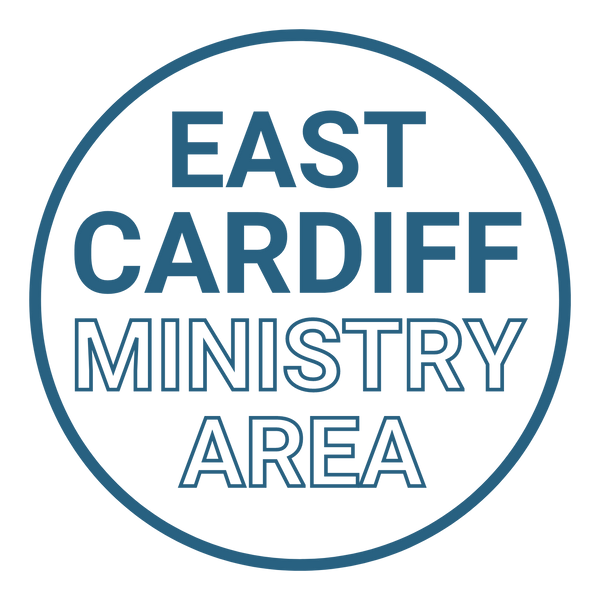 Let us pray with confidence to Our God in heaven:
Our Father in heaven,
hallowed be your name,
your kingdom come,
your will be done,
on earth as in heaven.
Give us today our daily bread.
Forgive us our sins
as we forgive those
who sin against us.
Save us from the time of trial
and deliver us from evil.
For the kingdom, the power
and the glory are yours,
now and for ever. Amen
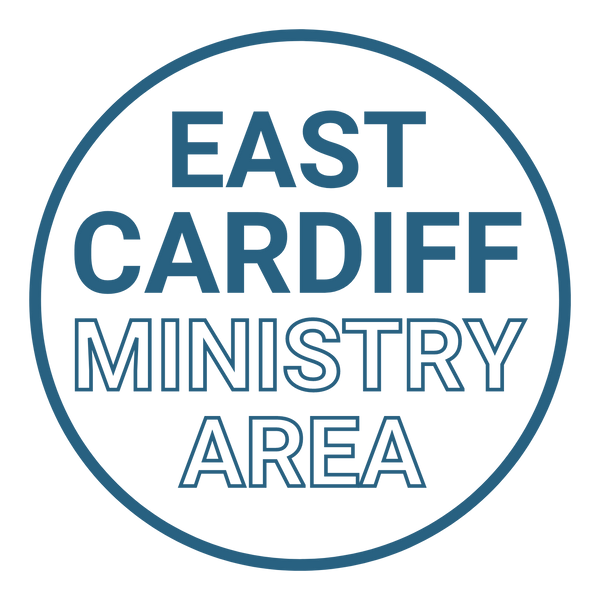 Come, let us receive the body and blood of our Lord Jesus Christ, given for us, and feed on him in our hearts by faith with thanksgiving.

The priest and people receive the communion.

The sacrament is administered with these words

The body of Christ. Amen.
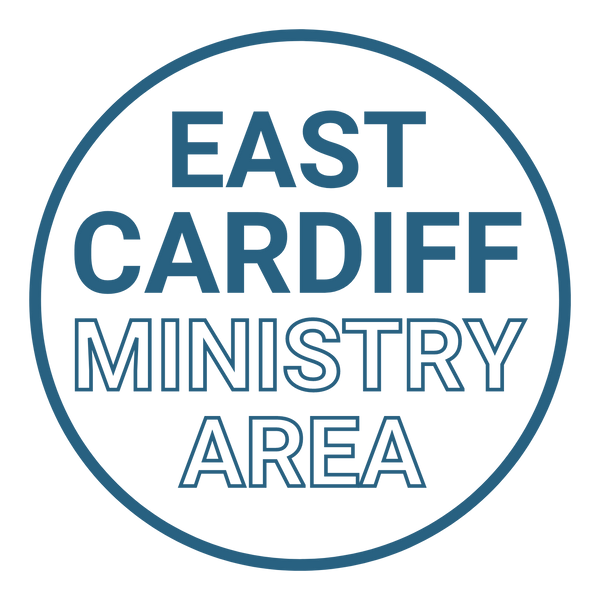 God, we are going now, but we do not have to say goodbye to you; you are always with us. May we leave here today, with hope and joy, to face the future. We make our prayer through Jesus, your Son, who lives and reigns with you for ever.
+And the Blessing of God, Creator, Son and Holy Spirit be with you today and always. Amen.
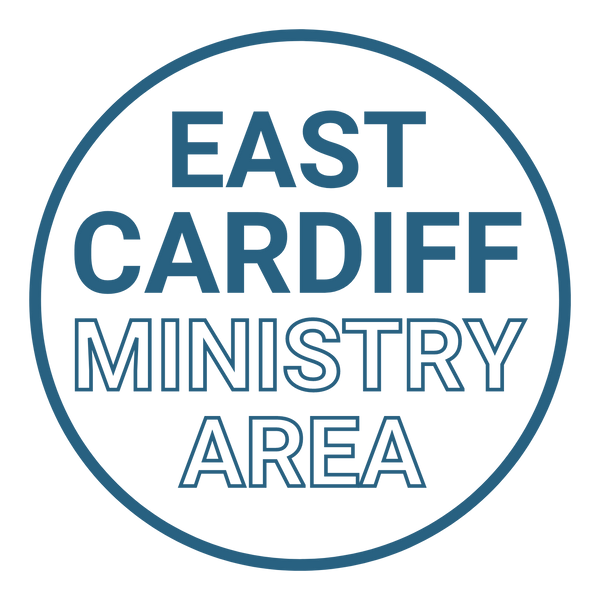 Song:
One More Step
One more step along the world I go, 
One more step along the world I go; 
From the old things to the new, 
Keep me travelling along with you: 
And it's from the old I travel to the new; 
Keep me travelling along with you. 

Round the corners of the world I turn, 
More and more about the world I learn; 
All the new things that I see 
You'll be looking at along with me. 
And it's from the old I travel to the new; 
Keep me travelling along with you.
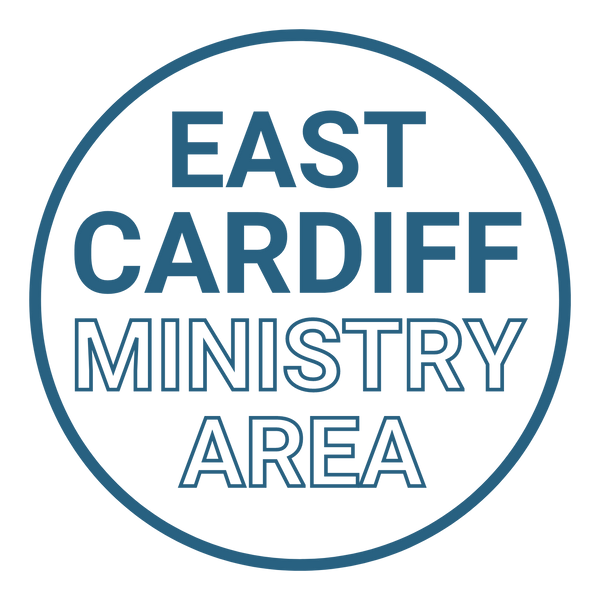 As I travel through the bad and good, 
Keep me travelling the way I should. 
Where I see no way to go, 
You'll be telling me the way, I know. 
And it's from the old I travel to the new; 
Keep me travelling along with you. 

Give me courage when the world is rough, 
Keep me loving though the world is tough; 
Leap and sing in all I do, 
Keep me travelling along with you: 
And it's from the old I travel to the new; 
Keep me travelling along with you.
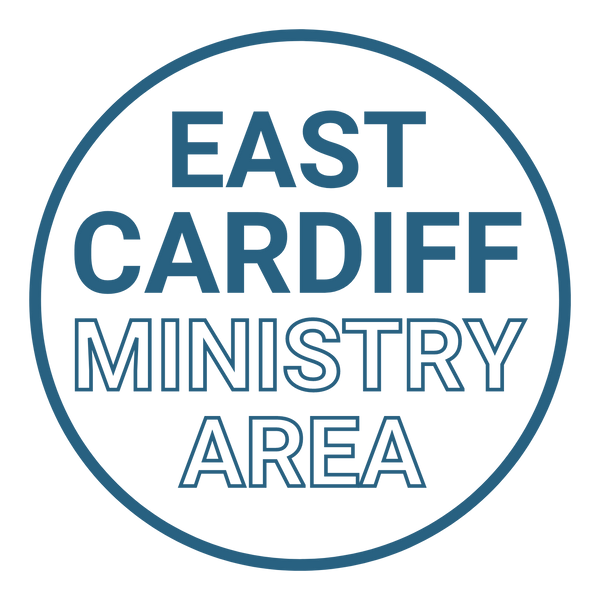 You are older than the world can be, 
You are younger than the life in me; 
Ever old and ever new, 
Keep me travelling along with you: 
And it's from the old I travel to the new; 
Keep me travelling along with you.
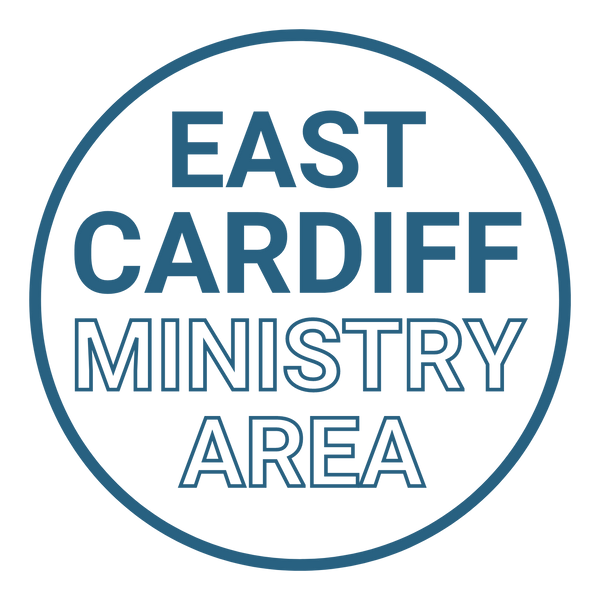 Adapted from

S. Daly, http://www.timeforassembly.co.uk/leaversmass1.html

https://cafod.org.uk/Education/Primary-teaching-resources/Collective-worship-primary/Yr6-liturgy-for-school-leavers

https://www.churchinwales.org.uk/en/publications/liturgy/

https://www.ofw-adelaide.org.au/uploads/1/2/3/2/123292439/eucharistic_prayers_for_masses_with_children__v4_.doc

With some original material by R Hill.